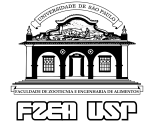 FUNDAMENTOS DE EXTENSÃO RURAL– ZEB1307 Professor Marcelo Ribeiro
MEMÓRIA e PERCEPÇÃO
Memória

Declarativa	(consciente)

Episódica - acontecimentos específicos
Semântica – aspectos gerais/ correlações

Não declarativa (inconsciente) - procedimentos motores
Base do conhecimento
capacidade de memorização depende da nossa aprendizagem 


Fundamento de todos os comportamentos e conhecimentos dos seres humanos

está associada às emoções e a capacidade de decisão
assegura a adaptação ao meio ambiente
gera atribuição subjetiva às nossas vivências
permite a realização das operações: 
Codificação
Retenção
recuperação
Processos da memória humana

Sensório motriz
Reconhecimento de padrões
Associação de significados a um padrão sensorial

Memória de curto prazo
Seleção
Utilização / organização p/ armazenamento posterior
Descarte

Memória de longo prazo
Capacidade ilimitada de armazenamento
Tempo ilimitado de armazenamento
MEMÓRIA e PERCEPÇÃO
PERCEPÇÃO : 

É o resultado de um processo de:

AQUISIÇÃO
INTERPRETAÇÃO
SELEÇÃO
ORGANIZAÇÃO

DAS INFORMAÇÕES OBtiDAS PELOS SENTIDOS
MEMÓRIA e PERCEPÇÃO
PERCEPÇÃO : 



 funciona como um “filtro socialmente condicionado”